Welcome to Open House!
Mrs. Perrigin
I am so excited to be your child’s teacher! We have already had a wonderful first week and a half together. I look forward to the school year and learning more about your child. Please don’t hesitate to contact me with any questions you might have.
Our Classroom Rules
We have six classroom rules:
Follow directions quickly
Use inside voices
Raise your hand to talk
Use helpful hands and words
Make smart choices
Keep your dear teacher happy 
Expectations
Some of our expectations are:
Walk on the third tile in the hallway
Keep quiet in the hall/restrooms
Be a Respectful, Responsible, Role model

These are just a few that Nickajack Elementary expects from
 students
Classroom Management
In our classroom we have different types of behavior management that we use. 
Hoot Loot (classroom money system)
Stop Light
Class store (every 2 weeks)
B3-Be a Better Brave
Students learn appropriate behavior of a respectful, responsible role model through instruction, practice, feedback, and positive reinforcement.
School Wide Initiative
Monthly Grade Level Celebrations
Our Daily Schedule
Mrs. Perrigin’s Schedule 2017-2018
 
7:15-7:50 Morning Work
7:50-8:10 Announcements/Morning Work
8:10-8:20 Morning Meeting 
8:20-9:25 Reading Workshop
9:25-9:35 Snack/restroom break
9:35-10:15 ELA/Writing Workshop
10:15-10:45 Content
10:45-11:30 Specials
11:46-12:16 Lunch
12:16-12:46 Recess
12:46-1:46 Math Workshop
1:46-2:00 Pack up/closing circle
Class Blog
You can stay up to date with what we are doing each week by looking at our blog. I will update it biweekly. I post our newsletter on the blog and will email it out each week as well. http://hannahperrigin.weebly.com/
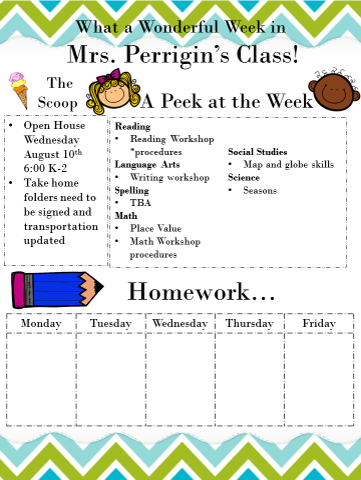 Daily Folder
Your child will bring home a daily folder. Please check this folder as frequently as you can. They will bring papers home on Thursdays from the school that you might have to return. There is also a weekly contact form(front and back) where I can write notes to you and a spot where you can write to me as well. This is very important for me to check because it also has a place for transportation changes. Please write these changes down and initial.
Specials
•Please Refer to Calendar (Back of Take Home Folder)
•Sneakers on PE Days
Transportation and Clubs
If your child goes to ASP and is participating in a club please specify in their folder. They will first go with ASP THEN attend their club. Please talk to your child about this so they will know as well when it is time for dismissal.  
Please make sure you are writing how your child is going home on their transportation form each day. If I am unsure the front office will contact you. If there is a change during the day please contact the office and they will let me know. TARDIES/ABSENCES/CHANGE OF TRANSPORTATION
Please Sign in Child if Tardy at the Front Office
If Absent, send in a note
Recess
30 Minutes!!!
Location Changes Daily (Primary Playground, Top Field/Playground, and Blacktop)
Sidewalk Chalk, Bubbles, and Play Equipment Donations Welcome
Snack and Classroom Wish List
We have a working snack during the day. If you pack your child a snack from home that is fine. I will not be providing a snack for your child if they do not bring one from home. Please be aware of food allergies (no nuts). We only have ten minutes to eat snack and use the restroom during our school day. 
Wish list items are sent out during the year as things come up that our class needs and would love to have to make learning more fun!
Breakfast/lunch
Charge Limit of $6.45

https://www.mypaymentsplus.com/

Breakfast: 
Students: $1.50
Guests: $2.00
Lunch:
Students: $2.35
Guests: $3.75
Report Cards
Students are graded a 1,2,or 3
1 does not meet standard
2 progressing towards meeting the standard
3 meets the standard
For class work that I do not grade but want to see progress on I either give a check minus, check, or check plus.
Curriculum Information
Academics Homepage:
 http://academics.cobbk12.org/

Math Videos by Grade Level by Unit:
 http://academics.cobbk12.org/index.php/ad/tl/iandi/math/

Math Strategy Guide
http://academics.cobbk12.org/wp-content/uploads/2017/02/Grade-2-Parent-Guide-2.13.15.pdf

Parents’ Guide to Learning
 http://www.cobbk12.org/centraloffice/academics/learningguides/LearningGuide_2_Eng.pdf
Homework
I will send homework packets home on Friday and it is due the following Friday. I do not typically send home very much but the work I do send I expect it to be complete when it is due. It is usually on the topic we covered the week before.
Reading Log
The reading log will be sent home in the folder monthly.
*Minimum of child reading 20 minutes a night
Parents please let the children read out loud to you. This helps with fluency.
If you needed reading materials please let me know. 
Make sure you sign or initial the reading log when you child reads and leave this in their folder so I can keep up with it each day. There will be incentives at the end of the month.
Birthday Book
Instead of bringing treats on your child’s birthday please donate a “Birthday Book” to our classroom library in honor of him or her. We will read this book on their birthday to celebrate them! Please do not send the book until their birthday. Send it with your child on their special day and we will make a celebration of them. If you would still like to provide treats our time to have celebrations is at 1:30 in the afternoon or you can bring the treats to lunch and pass them out to our class. Please send an email/note or remind text to me ahead of time to give me a notice of treats so we can plan accordingly. 
Summer birthdays may celebrate their “half birthday”
Contact Information
Please feel free to contact me!  

Email: Hannah.perrigin@cobbk12.org
Remind text notifications
http://hannahperrigin.weebly.com/ 
Nickajack: (678)-842-5814
Upcoming Events
Back the Jack
Fundraiser Runs from August 28th-September 15th
Money raised supports our school’s commitment to technology, academic excellence and student success and to provide our kids with the most competitive education possible!
http://nesfoundation.com/back-the-jack/
Back the Jack
Student Enrichment Programs: IXL and myON
Technology Advancements: iPad Carts, Learning Commons, and Video Equipment
Teacher Grants for STEM-Related Needs and Professional Development
Gifted Eligibility Meeting
All are welcome to attend. 
 Friday, August 11 at 9:00am in the Learning Commons 
Purpose: to share with the public the eligibility process in Cobb County
Thank you for coming to Open House!
Do you have any questions???

 Please feel free to walk around our class and talk to your child about their day and activities we have done. They would love to show you and explain some of our anchor charts.